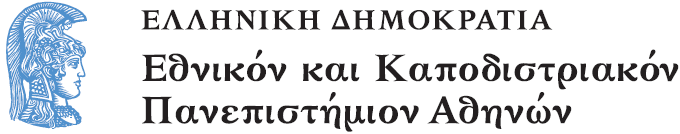 Ερμηνεία και ερμηνευτική της Καινής Διαθήκης
Ενότητα 2: Tο κατά Ιωάννη ευαγγέλιο 2

Σωτήριος Δεσπότης
Θεολογική Σχολή
ΕΠΙΜΕΤΡΟ: Ο ΥΜΝΟΣ ΣΤΟΝ ΛΟΓΟ
ΠΡΟΣΟΧΗ ΣΤΗΝ ΕΜΦΑΣΗ ΚΑΤΆ ΤΗΝ ΑΝΑΓΝΩΣΗ

Α’ ΜΕΡΟΣ: Ο ΛΟΓΟΣ ΔΗΜΙΟΥΡΓΟΣ (στ. 1-9) 

Ἐν ἀρχῇ ἦν ὁ λόγος 
καὶ ὁ λόγος ἦν πρὸς τὸν θεόν 
καὶ θεὸς ἦν ὁ λόγος.
2 οὗτος ἦν ἐν ἀρχῇ πρὸς τὸν θεόν.
 
3πάντα δι᾽ αὐτοῦ ἐγένετο,
καὶ χωρὶς αὐτοῦ ἐγένετο οὐδὲ ἕν ὃ γέγονεν . 
4Ἐν αὐτῷ ζωὴ ἦν, 
καὶ ἡ ζωὴ ἦν τὸ φῶς τῶν ἀνθρώπων·
5Καὶ τὸ φῶς ἐν τῇ σκοτίᾳ φαίνει,
καὶ ἡ σκοτία αὐτὸ οὐ κατέλαβεν.
ΠΡΟΛΟΓΟΣΠοιος είναι ο Ιησούς;
Ιωάννης ο Μαθητής
      

Ο Ιησούς είναι ο μονογενής Θεός που βρίσκεται στον κόλπο του Πατέρα


Ο Θεός γίνεται άνθρωπος-σάρκα



Στον Ιησού είναι    Η αποκάλυψη του     ορατή η δόξα           Ιησού δεν είναι  
-Σεκινά του Θεού    Νόμος αλλά   Χάρη                           γ                                 αλλά Χάρη 
Φ                       και την Αλήθεια
Ιωάννης ο βαπτιστής


Μαρτυρεί περί του Ιησού και κράζει :  Αυτός είναι ο πασχάλιος Αμνός ΠΟΥ ΣΗΚΏΝΕΙ/ΔΙΑΓΡΑΦΕΙ τις αμαρτίες όλων
Ο ΥΙΟΣ ΤΟΥ ΘΕΟΥ στον οποίο έρχεται και αναπαύεται το Πνεύμα 
Ο ΝΥΜΦΙΟΣ
Στην Αρχή του Σύμπαντος Υπήρχε ο Λόγος
Ο Ιησούς είναι Θεός: (είναι Δημιουργός– και όχι κτίσμα- δημιούργημα)
Ο Λόγος = Ιησούς
Ο Λόγος ήταν στην αρχή της Δημιουργίας.
Ο Λόγος προς τον Θεό
Θεός ήταν ο Λόγος                                                         
Ο Δημιουργός 
Τα πάντα έγιναν δι΄Αυτού.
Ο Χορηγός της ζωής:
Σε Αυτόν/Ένεκα αυτού υπήρξε ζωή.
Κι αυτή η Ζωή Ήταν το Φως των Ανθρώπων που λάμπει στο Σκότος.
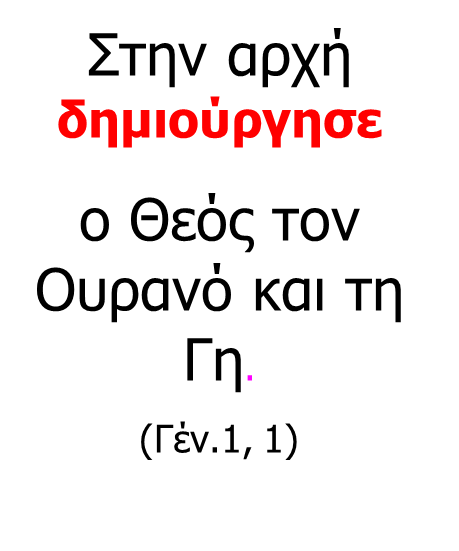 Οι αντιδράσεις στον Ιησού
Ο Ιησούς είναι το Φως  (για όλους τους ανθρώπους)


Ο Κόσμος δεν τον δέχθηκε.      Όσοι τον δέχθηκαν
 

                                                             Έγιναν τέκνα Θεού
ΜΙΑ… ΤΕΛΕΙΑ !! (1 από 2)
Οι Πατέρες+Metzger βάζουν την τελεία στο τέλος του στ. 3.
ΜΙΑ… ΤΕΛΕΙΑ !! (2 από 2)
Οι Nestle-Aland + United Bible Society μεταθέτουν την τελεία
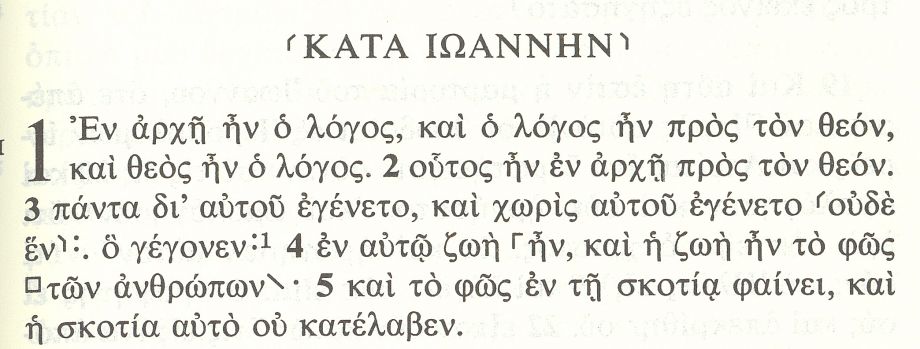 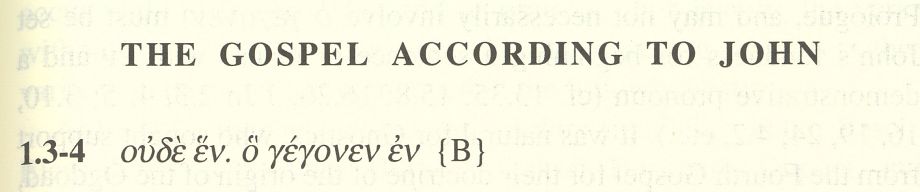 Ποικιλία στην Ανάγνωση του Κειμένουανάλογα με την τοποθέτηση μιας τελείας
Στον στ. 3 οι Πατέρες διαβάζουν:
 	3Πάντα δι᾽ αὐτοῦ ἐγένετο, καὶ χωρὶς αὐτοῦ ἐγένετο 	οὐδὲ ἕν ὃ γέγονεν. (= τα πάντα έγιναν δι’ Αυτού και 	χωρίς Αυτόν δεν έγινε τίποτε ό,τι έχει κτισθεί)
 	4 Ἐν αὐτῷ ζωὴ ἦν, καὶ ἡ ζωὴ ἦν τὸ φῶς τῶν 	ἀνθρώπων· (= Σε Αυτόν ή ένεκα Αυτού ήταν ζωή και η 	ζωή ήταν το φως των ανθρώπων)
Ορισμένοι (Kurt Aland) βάζουν την τελεία προηγουμένως:
3  Πάντα δι᾽ αὐτοῦ ἐγένετο, καὶ χωρὶς αὐτοῦ ἐγένετο οὐδὲ ἕν  (= τα πάντα έγιναν δι’ Αυτού και χωρίς Αυτόν δεν έγινε 	τίποτε)
 	Ὅ γέγονεν4  Ἐν αὐτῷ ζωὴ ἦν, καὶ ἡ ζωὴ ἦν τὸ φῶς τῶν ἀνθρώπων (= ό,τι έγινε δι’ Αυτού ήταν ζωή….)
Παραλλαγή Κειμένου (1 από 2)
Ο Kurt Aland συζητά το Πρόβλημα στο άρθρο:
„Über die Bedeutung eines Punktes. (Eine Untersuchung von Joh 1,3-4), in 
Studies in the History and Text of the New Testament in Honor of Kenneth Willis Clark, Hg. Boyd L. Daniels und M. Jack Suggs. S. 161-187. 
Αρχικά στο „Zeitschrift für neutestamentliche Wissenschaft, LIX [1968, S. 174-209 erschienen ist.
Παραλλαγή Κειμένου (2 από 2)
Ο Bruce M. Metzger τάσσεται με την παραδοσιακή άποψη.
„A Textual Commentary on the Greek New Testament“ Stuttgart: Deutsche Bibelgesellschaft.

Τεκμηριώνει την άποψη του με το ιωάννειο ύφος και
Τη διδασκαλία του Ιωάννη.
Infos - Hinweise
Diese Präsentation wurde mit PowerPoint von Microsoft Office XP Professional 2002 erstellt.
 
Sie ist einer der vielen Downloadangebote der 
„Evangelisch-Freikirchlichen Gemeinde 
Berlin-Hohenstaufenstraße“.

Unsere Internetadresse lautet:
http://www.efg-hohenstaufenstr.de

Die Präsentation steht Ihnen für den privaten Gebrauch zur freien Verfügung.
Τέλος Ενότητας
Εισαγωγή στην Ιωάννεια γραμματεία 2
Χρηματοδότηση
Το παρόν εκπαιδευτικό υλικό έχει αναπτυχθεί στo πλαίσιo του εκπαιδευτικού έργου του διδάσκοντα.
Το έργο «Ανοικτά Ακαδημαϊκά Μαθήματα στο Πανεπιστήμιο Αθηνών» έχει χρηματοδοτήσει μόνο την αναδιαμόρφωση του εκπαιδευτικού υλικού. 
Το έργο υλοποιείται στο πλαίσιο του Επιχειρησιακού Προγράμματος «Εκπαίδευση και Δια Βίου Μάθηση» και συγχρηματοδοτείται από την Ευρωπαϊκή Ένωση (Ευρωπαϊκό Κοινωνικό Ταμείο) και από εθνικούς πόρους.
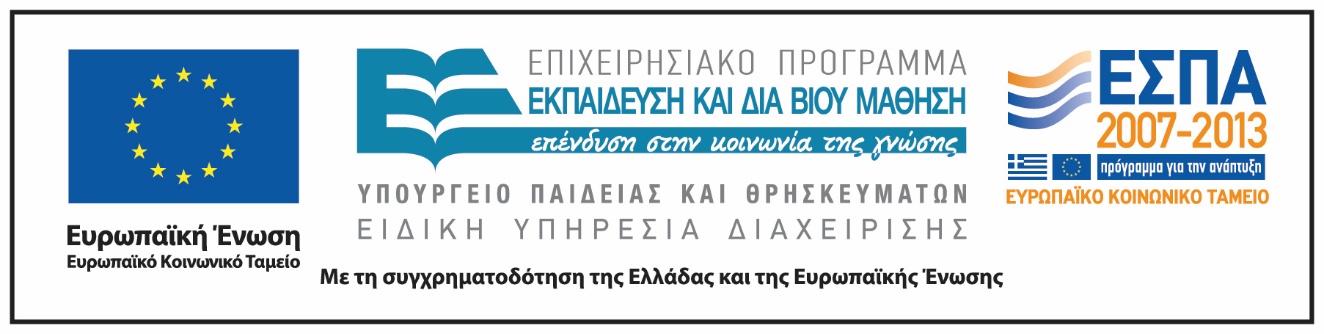 Σημειώματα
Σημείωμα Ιστορικού Εκδόσεων Έργου
Το παρόν έργο αποτελεί την έκδοση 1.0.
Έχουν προηγηθεί οι κάτωθι εκδόσεις:
Έκδοση διαθέσιμη εδώ http://eclass.uoa.gr/courses/SOCTHEOL105/
Σημείωμα Αναφοράς
Copyright Εθνικόν και Καποδιστριακόν Πανεπιστήμιον Αθηνών 2015, Σωτήριος Δεσπότης. Σωτήριος Δεσπότης. «Ερμηνεία και Ερμηνευτική της Καινής Διαθήκης. Εισαγωγή στην Ιωάννεια γραμματεία 2» . Έκδοση: 1.0. Αθήνα 2015. Διαθέσιμο από τη δικτυακή διεύθυνση: http://opencourses.uoa.gr/courses/SOCTHEOL105/
Σημείωμα Αδειοδότησης
Το παρόν υλικό διατίθεται με τους όρους της άδειας χρήσης Creative Commons Αναφορά, Μη Εμπορική Χρήση Παρόμοια Διανομή 4.0 [1] ή μεταγενέστερη, Διεθνής Έκδοση.   Εξαιρούνται τα αυτοτελή έργα τρίτων π.χ. φωτογραφίες, διαγράμματα κ.λ.π.,  τα οποία εμπεριέχονται σε αυτό και τα οποία αναφέρονται μαζί με τους όρους χρήσης τους στο «Σημείωμα Χρήσης Έργων Τρίτων».
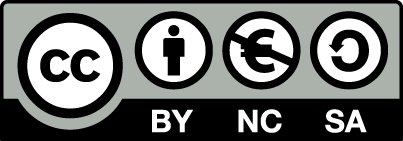 [1] http://creativecommons.org/licenses/by-nc-sa/4.0/ 

Ως Μη Εμπορική ορίζεται η χρήση:
που δεν περιλαμβάνει άμεσο ή έμμεσο οικονομικό όφελος από την χρήση του έργου, για το διανομέα του έργου και αδειοδόχο
που δεν περιλαμβάνει οικονομική συναλλαγή ως προϋπόθεση για τη χρήση ή πρόσβαση στο έργο
που δεν προσπορίζει στο διανομέα του έργου και αδειοδόχο έμμεσο οικονομικό όφελος (π.χ. διαφημίσεις) από την προβολή του έργου σε διαδικτυακό τόπο

Ο δικαιούχος μπορεί να παρέχει στον αδειοδόχο ξεχωριστή άδεια να χρησιμοποιεί το έργο για εμπορική χρήση, εφόσον αυτό του ζητηθεί.
Διατήρηση Σημειωμάτων
Οποιαδήποτε αναπαραγωγή ή διασκευή του υλικού θα πρέπει να συμπεριλαμβάνει:
το Σημείωμα Αναφοράς
το Σημείωμα Αδειοδότησης
τη δήλωση Διατήρησης Σημειωμάτων
το Σημείωμα Χρήσης Έργων Τρίτων (εφόσον υπάρχει)
μαζί με τους συνοδευόμενους υπερσυνδέσμους.